MDHHS TB Elimination Plan
Peter Davidson
2023 MDHHS World TB Day
March 24, 2023
Disclosure
No one involved in the planning or presentation of this activity has any relevant financial relationships to disclose.
Western Michigan University Homer Stryker M.D. School of Medicine adheres to the ACCME’s Standards for Integrity and Independence in Accredited Continuing Education. Any individuals in a position to control the content of a CE activity, including faculty, planners, reviewers or others are required to disclose all relevant financial relationships with ineligible entities (commercial interests). All relevant conflicts of interest have been mitigated prior to the commencement of the activity.
Accreditation
In support of improving patient care, this activity has been planned and implemented by Western Michigan University Homer Stryker M.D. School of Medicine and MDHHS. Western Michigan University Homer Stryker M.D. School of Medicine is jointly accredited by the Accreditation Council for Continuing Medical Education (ACCME), the Accreditation Council for Pharmacy Education (ACPE), and the American Nurses Credentialing Center (ANCC), to provide continuing education for the healthcare team.
Credit amount subject to change.
Interprofessional Continuing Education
This activity was planned by and for the healthcare team, and learners will receive 5.0 Interprofessional Continuing Education (IPCE) credits for learning and change.
Physicians
Western Michigan University Homer Stryker M.D. School of Medicine designates this live activity for a maximum of 5.0 AMA PRA Category 1 Credits™. Physicians should claim only the credit commensurate with the extent of their participation in the activity.
Nurses
Western Michigan University Homer Stryker M.D. School of Medicine designates this activity for 5.0 contact hours for nurses. Nurses should claim only credit commensurate with the extent of their participation in the activity.
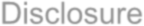 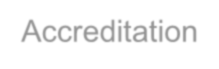 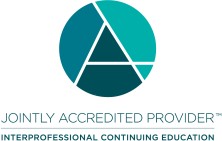 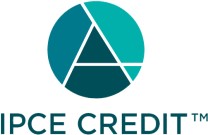 Agenda
Why create a TB Elimination plan?
Who helped?
Priorities and Action Plans
3
Why create a TB Elimination plan?
4
Why create a TB Elimination Plan?
Required in our current CDC TB funding cycle (2020 – 2024).  Originally due by end of 2020, but COVID happened….
Helps TB Program organize and plan for the future.
A chance to include and address needs, ideas, and suggestions from partners – YOU.
5
Who helped?
6
Who helped?
Core Team
Data Subcommittee
System Subcommittee
MDHHS TB Program. 
4 people.
7 people.
2 LHDs.
MDHHS: Life Course Epidemiology; Regional Epidemiology; Infection Prevention.
LEO: Refugee Health.
28 people.
10 LHDs.
Michigan MATEC (Midwest AIDS Training and Education Center).
Samaritas (resettlement agency).
Arab-American and Chaldean Council (ACC, resettlement agency).
Michigan Primary Care Association.
MDHHS: Infection Prevention; Life Course Epidemiology; Tribal Liaison; Housing Opportunities for People With AIDS (HOPWA); Regional Epidemiology.
LEO: Refugee Health.
7
Priorities and Action Plans
8
Vision & Priorities
VISION:  By 2025, public and private providers involved in the testing, treatment, tracking, and prevention of tuberculosis will collaboratively implement practices and interventions to eliminate TB in Michigan.
9
Priority 1
10
Priority 2
11
Priority 3
12
Priority 4
13
Peter Davidson

davidsonp@michigan.gov 

www.michigan.gov/tb
Thank you
14